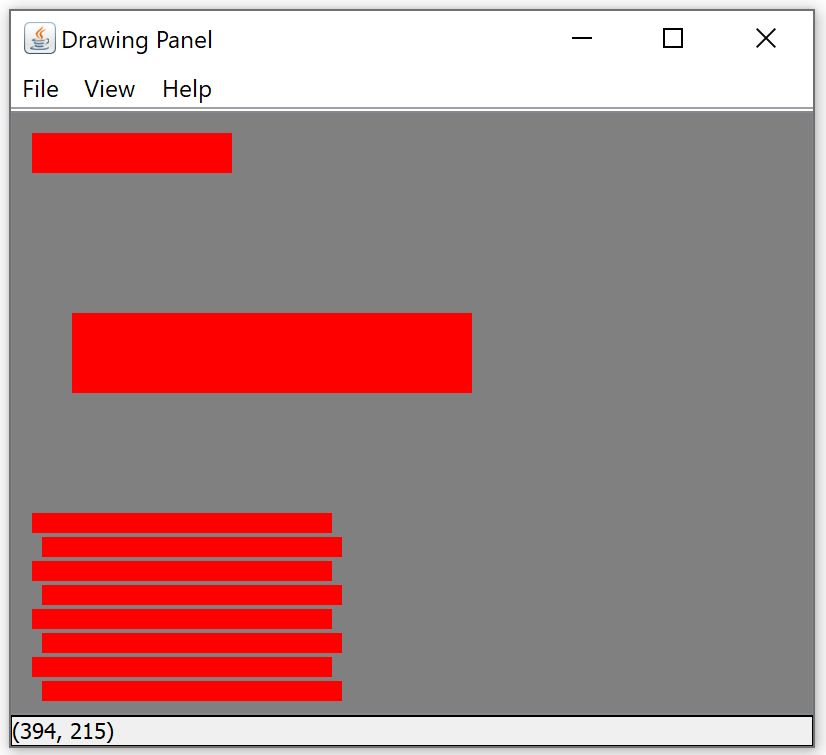 1
1
2
Row composition:
Defined by location and size
Size defined by width and height
2
3
3
Grid composition:
Rows are in pairs
Each row is separated by a little bit
Alternating rows are offset
Let’s define size by # pairs and row size
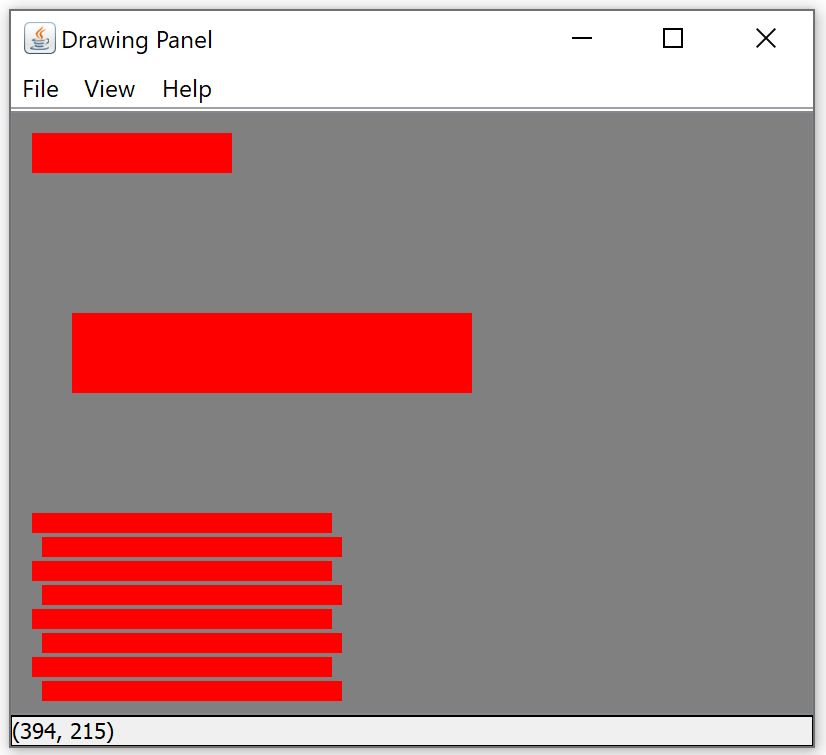 1
Plan:
Number methods needed?
main
drawRow(x, y, width, height)
drawGrid(x, y, numPairs, offset, rowWidth, rowHeight)

main:
set up drawingPanel and Graphics objects, background gray
drawRow(10, 10, 100, 20)
drawRow(30, 100, 200, 40)
drawGrid(10, 200, 4, 10, 150, 10)

drawGrid:
for each pair
drawRow(x, y, width, height)
y += rowHeight + MORTAR
drawRow(x+offset, y, width, height)
y += rowHeight + MORTAR

drawRow:
Set color to red
fillRect(x, y, width, height)
3
1
2
(400x300)
2
3
3
Expected output is in PlayRowGridOutput1.png
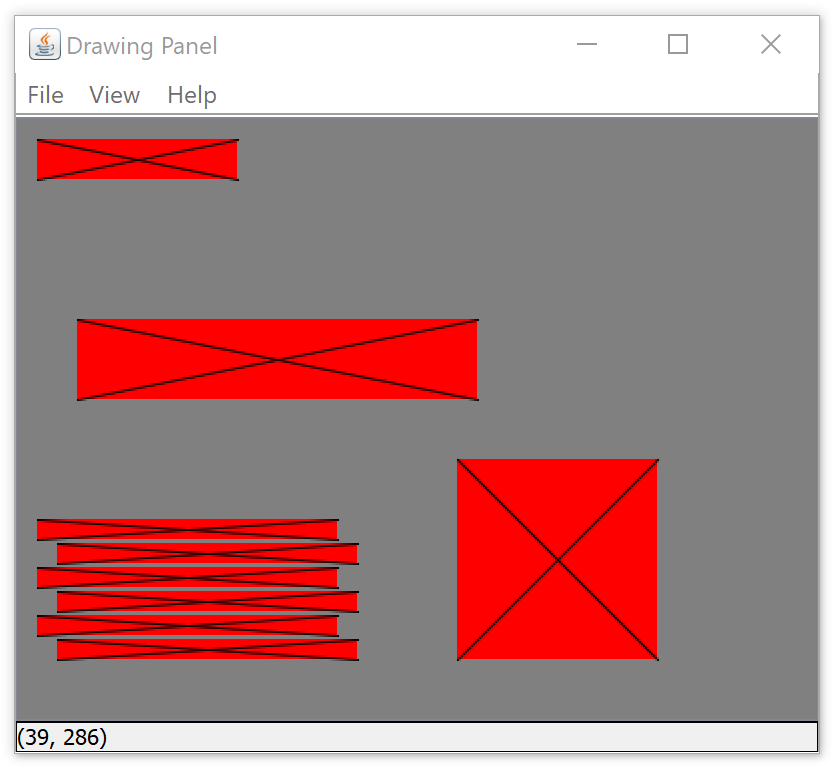 For the second step:

add a 4th figure, info below

draw a black X on each row from top left corner to bottom right

Expected output is PlayRowGridOutput2.png
4
4